FIG 10. A comparison of divergence times estimated under different methods. The branch lengths are divergence times ...
Mol Biol Evol, Volume 29, Issue 3, March 2012, Pages 939–955, https://doi.org/10.1093/molbev/msr255
The content of this slide may be subject to copyright: please see the slide notes for details.
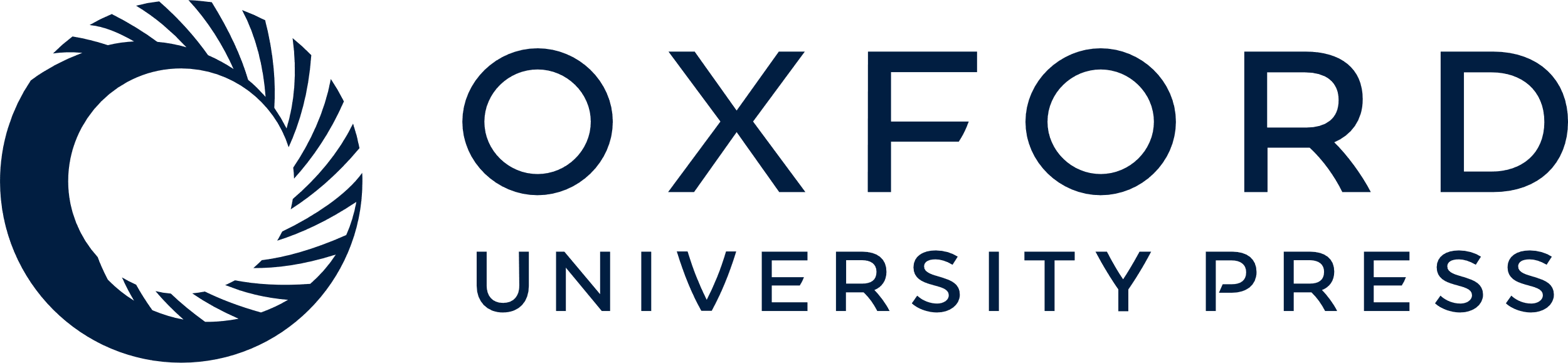 [Speaker Notes: FIG 10. A comparison of divergence times estimated under different methods. The branch lengths are divergence times estimated by the previous study using a maximum likelihood local clock method (Yang and Yoder 2003). The gray bars show the node age 95% CIs obtained from the divergence time analysis using the DPP on rate variation presented in this study. White circles indicate nodes calibrated by the fossil age estimates presented in the original study.


Unless provided in the caption above, the following copyright applies to the content of this slide: © The Author 2011. Published by Oxford University Press on behalf of the Society for Molecular Biology and Evolution. All rights reserved. For permissions, please e-mail: journals.permissions@oup.com]